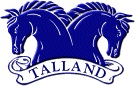 LIVERY

Competition & Training Livery
Full Livery
Livery discount for students on BHS Courses
Overnight livery available
Tailored packages available for individual needs.
[Speaker Notes: The title of main point #2 should be clear and concise.  Each piece of evidence should be summarized for clarity and cited correctly.  Do not simply read the pieces of evidence, but elaborate where needed.  
[type notes for elaboration here]
Be sure to transition to main point #3 and the next slide.]